Smart Construction モバイル2025.2.12リリース版について
リリース項目一覧
Smart Construction モバイルの製品リリースについて、以下の日程・内容にてリリースをいたします。
日程：日本時間　2月12日(水)　18:00～21:00
ストアに公開されている”Smart Construction”というアプリをダウンロードして,
Smart Constructionアカウントでログインして使用できます
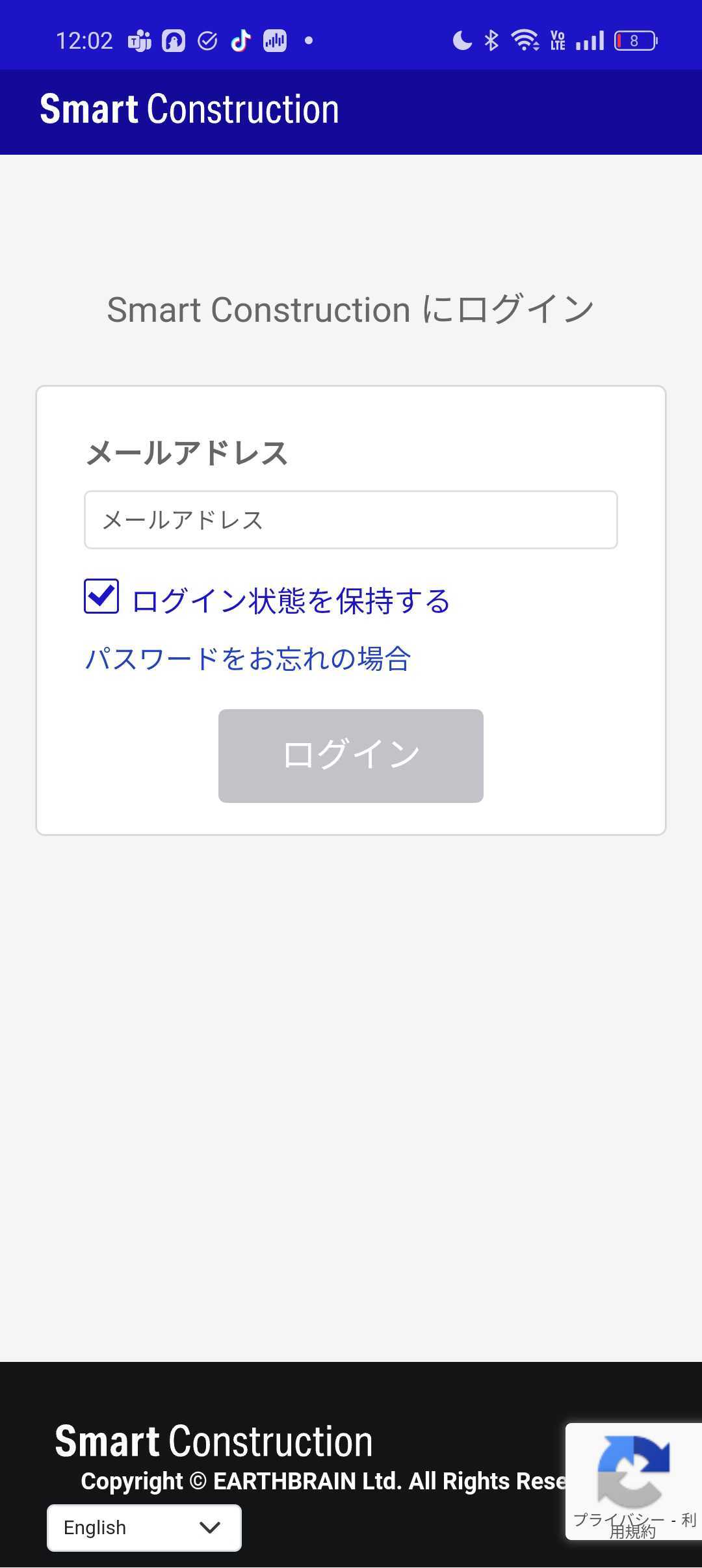 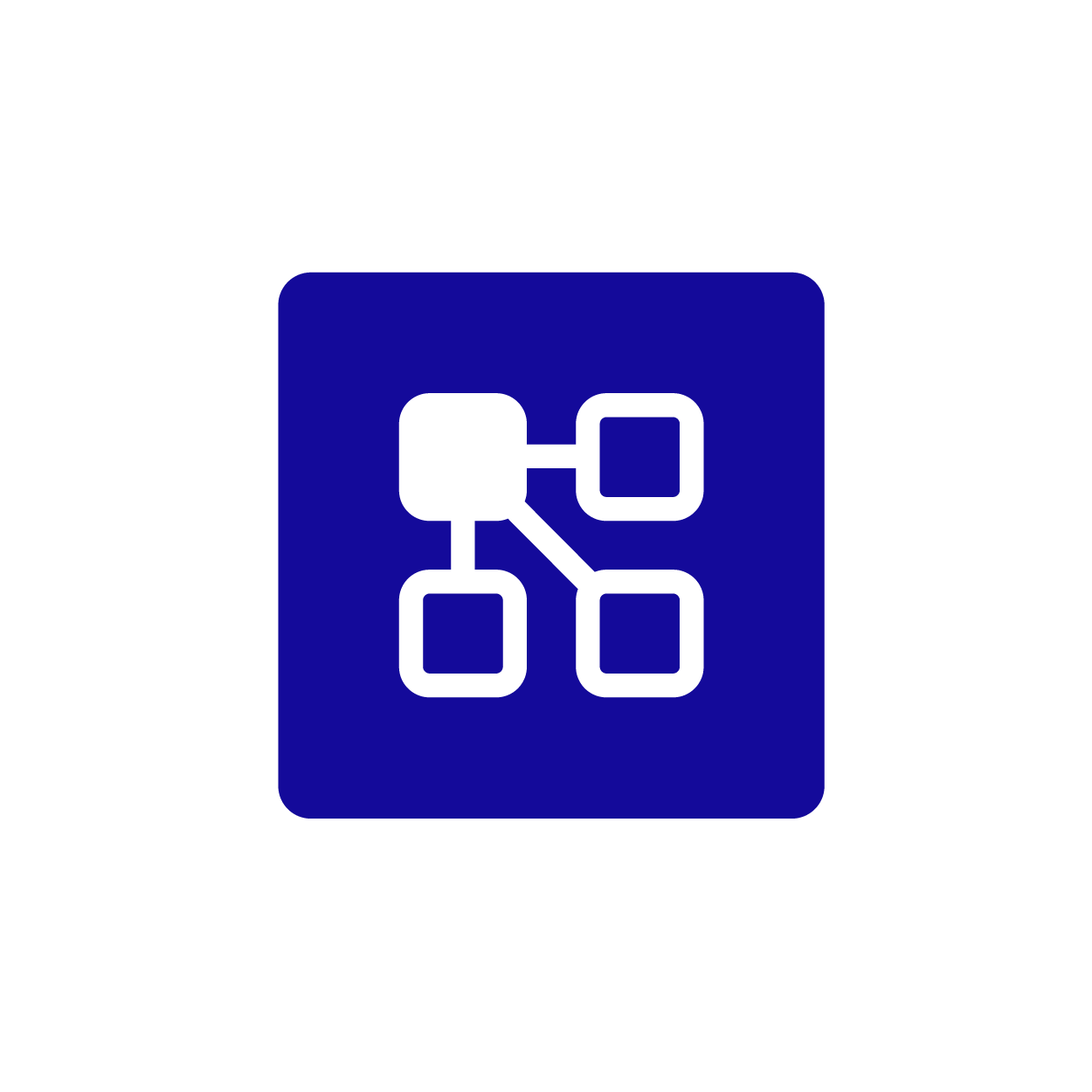 Smart Construction
✅アプリストアでダウンロードするだけ
✅ライセンス制御なし,課金なし
SC Whiteboard 閲覧機能
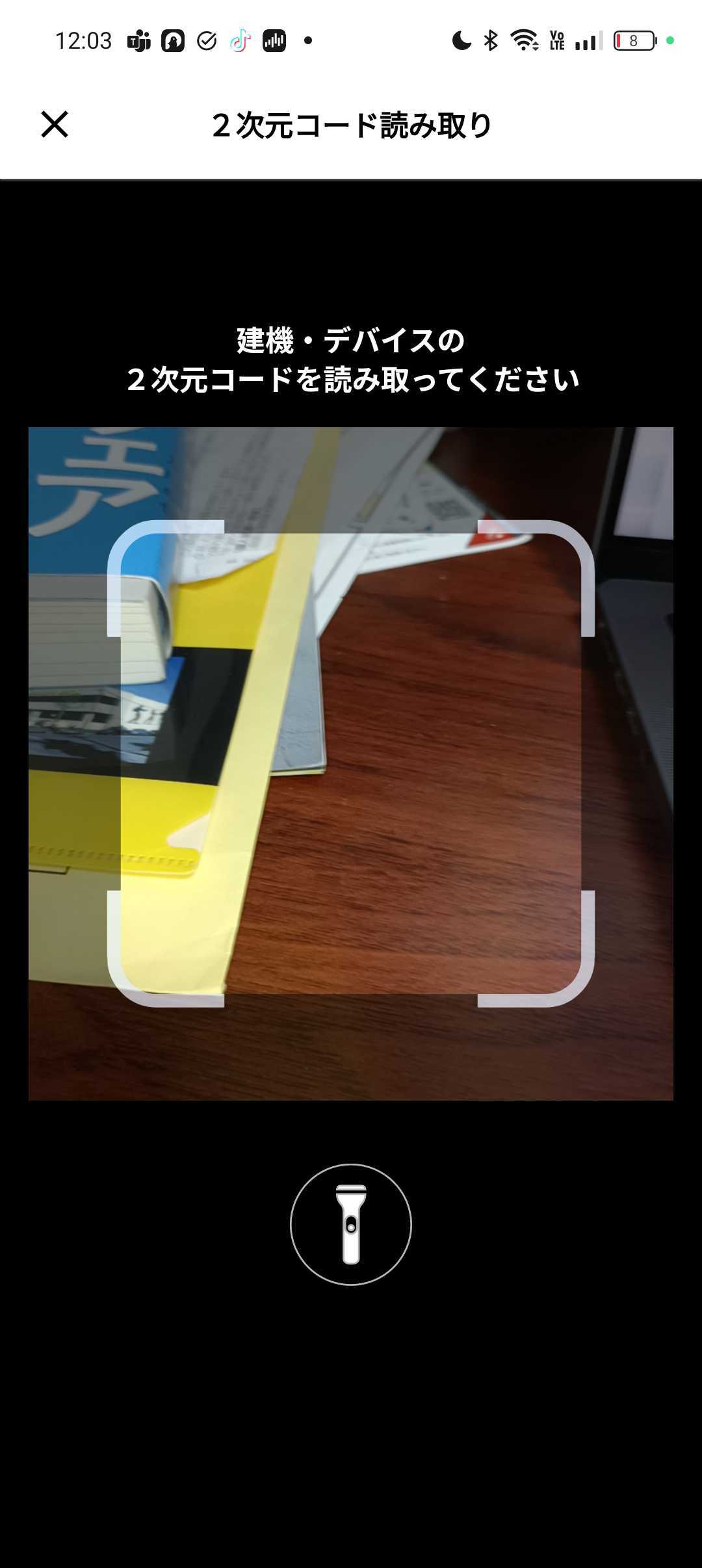 現場一覧
現場毎の配車表
ストアに公開されている
Smart Constructionをダウンロードして
Smart Constructionアカウントでログイン
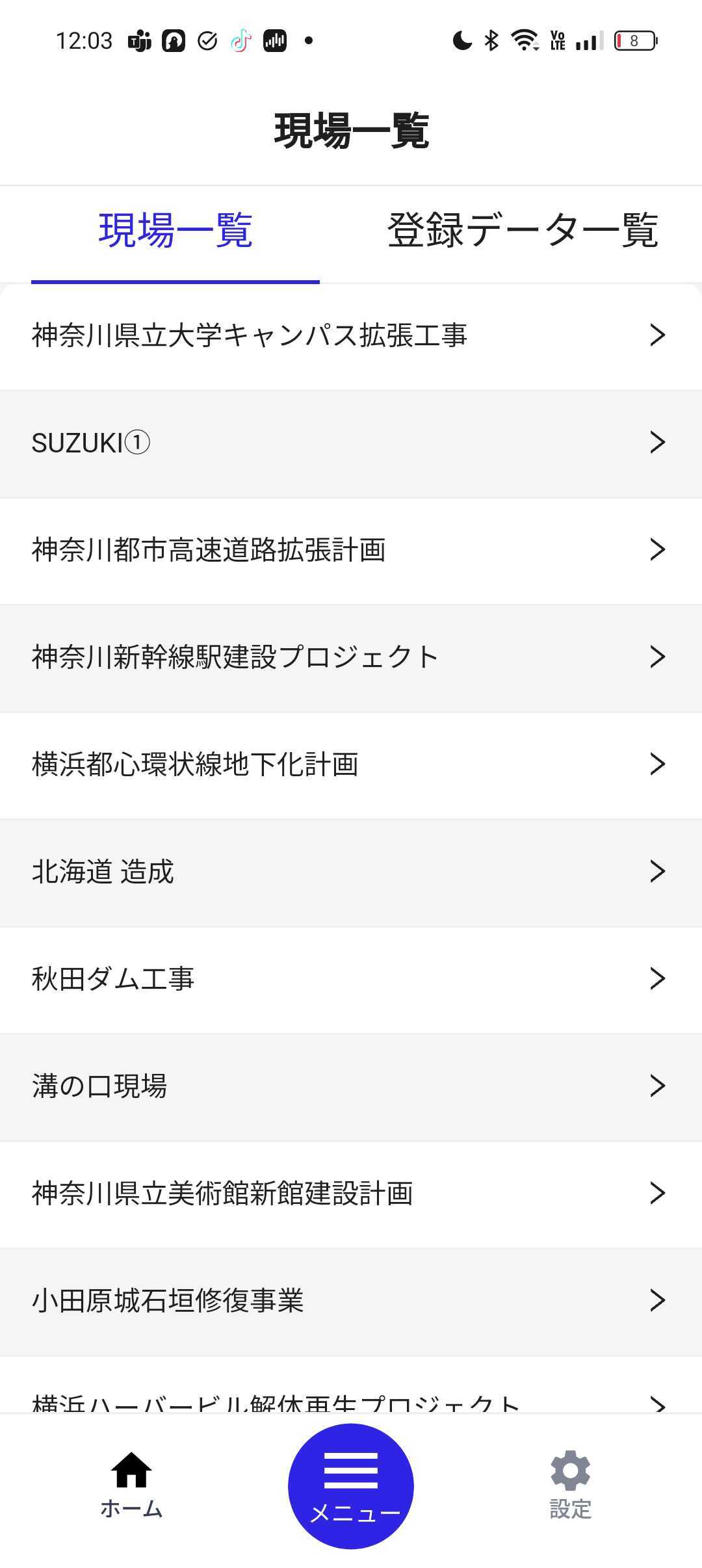 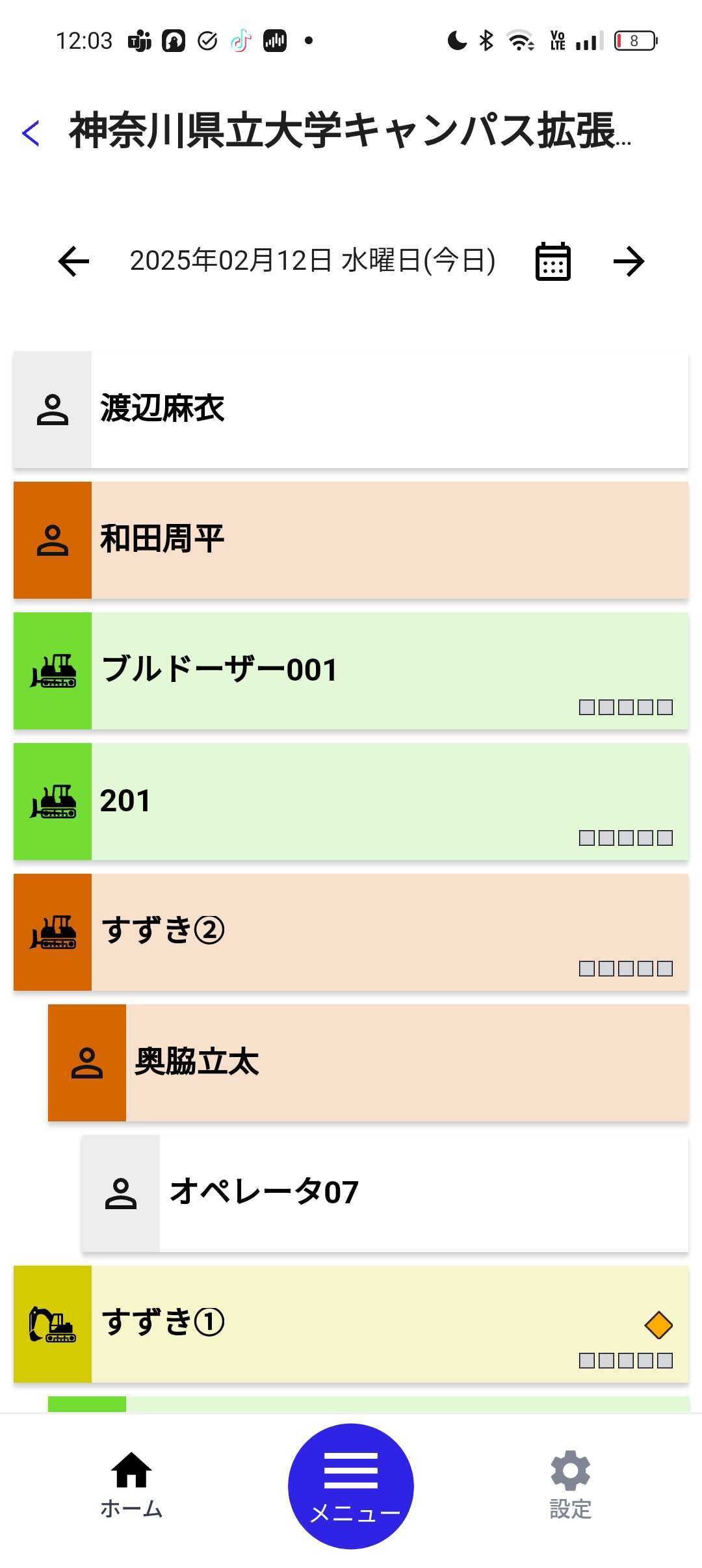 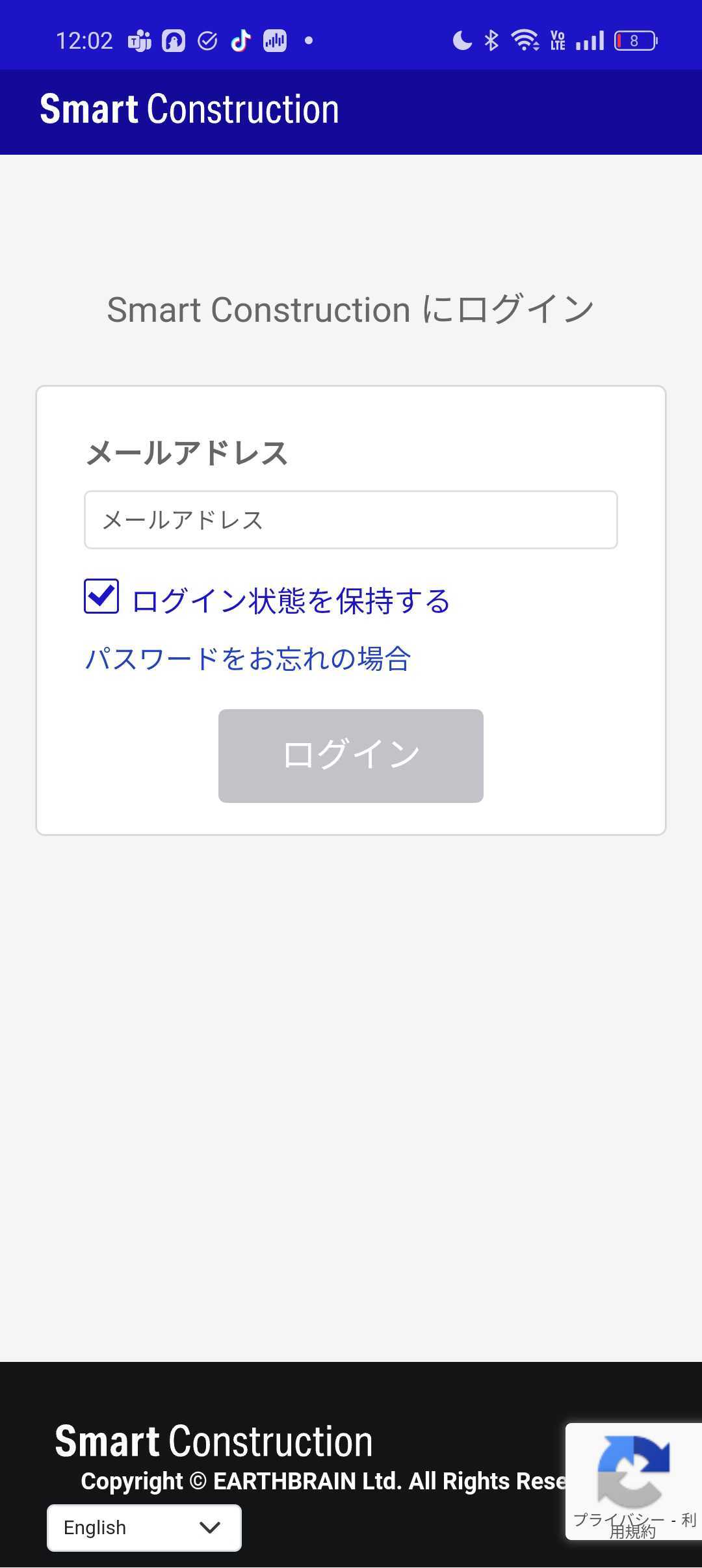 登録データ詳細
登録データ一覧
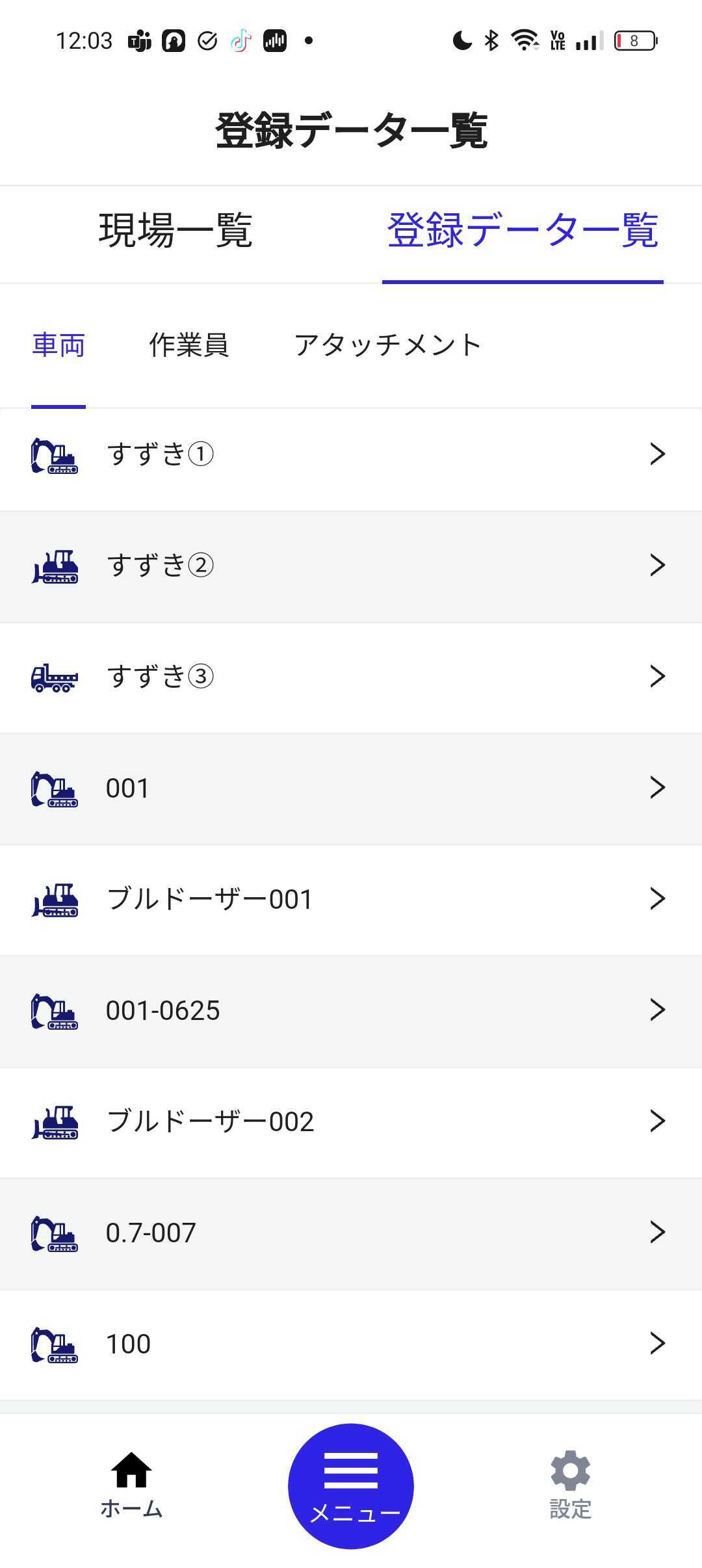 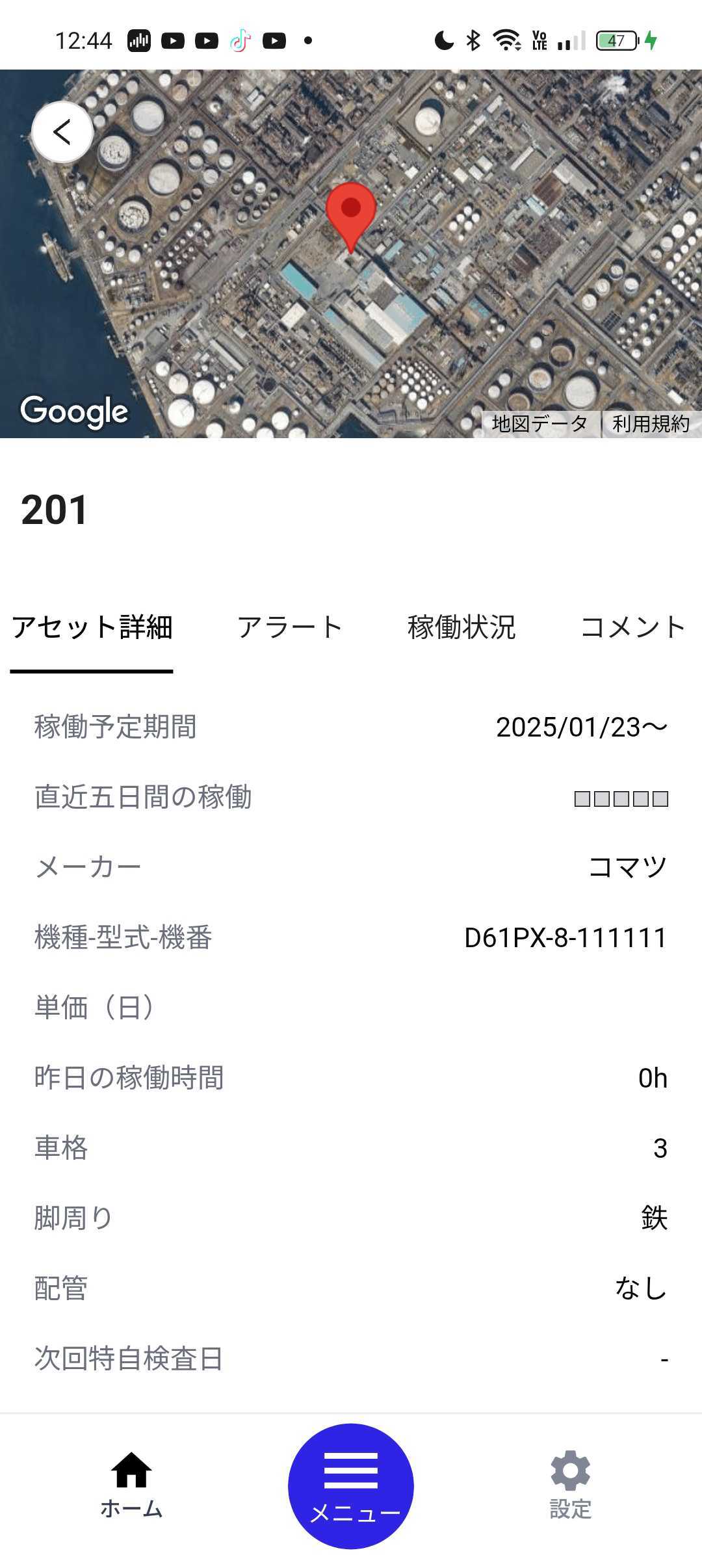 Whiteboardで
配車した結果を
閲覧可能
（配車操作はまだ
できません）
位置情報端末の登録方法
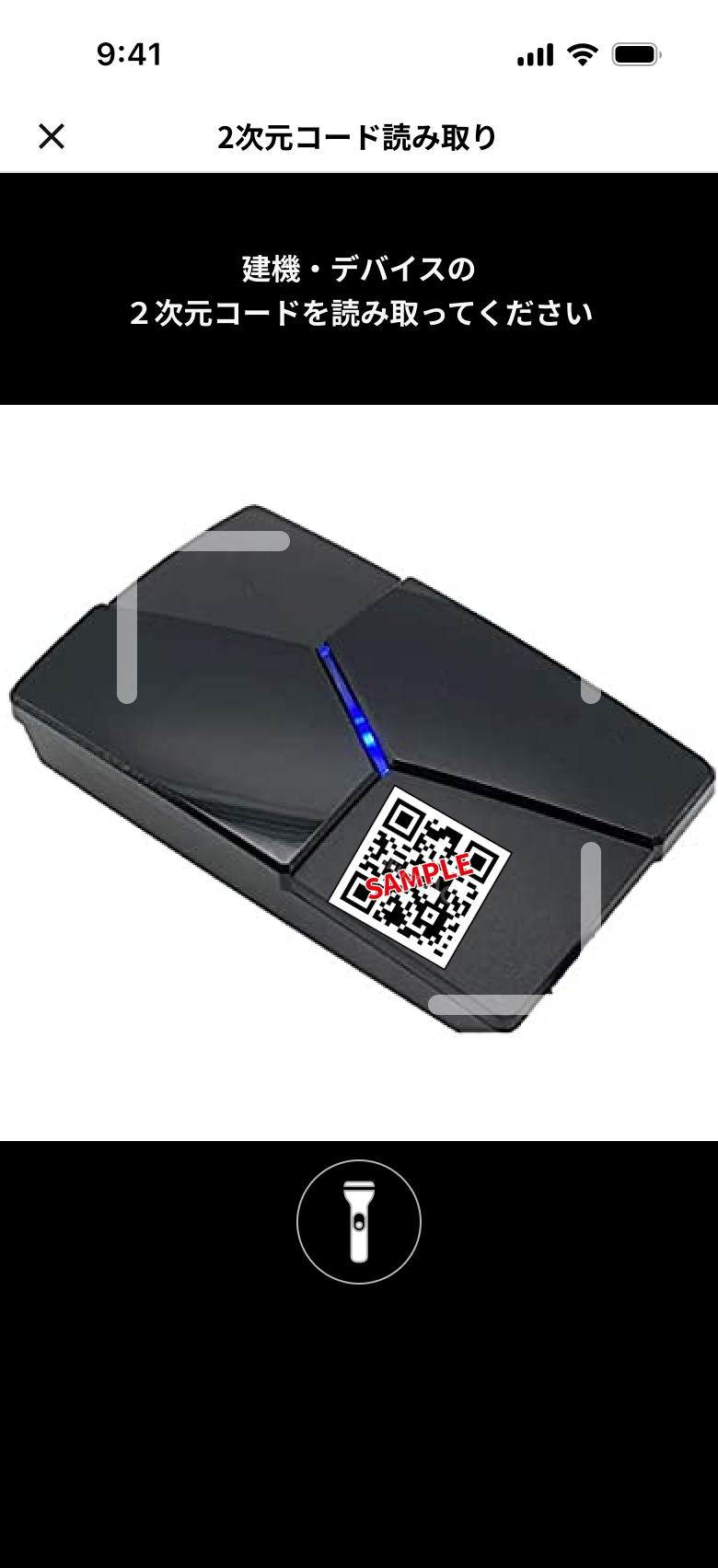 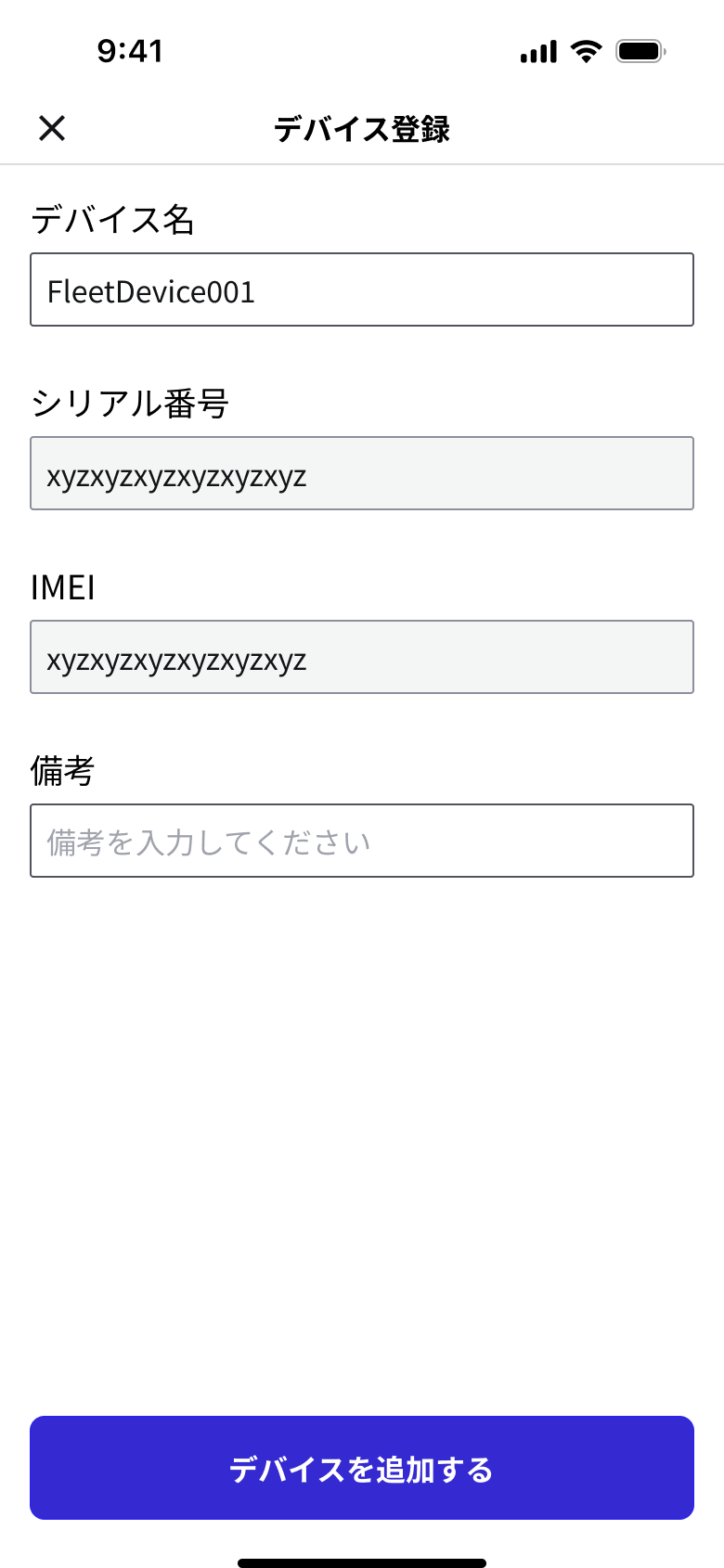 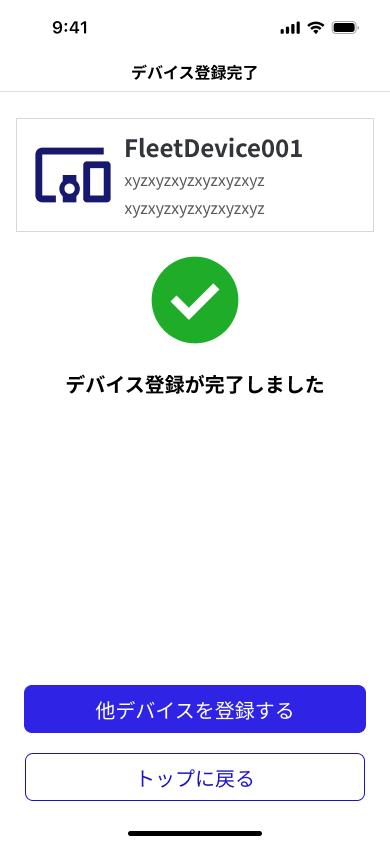 モバイルではデバイスの登録までで車体との紐付けは
SC Whiteboardのwebアプリから設定ください。
EOF